Tutoría de pares
Jimena Sarahi Gaytan Espinoza
Iris Valeria Castro Zambrano
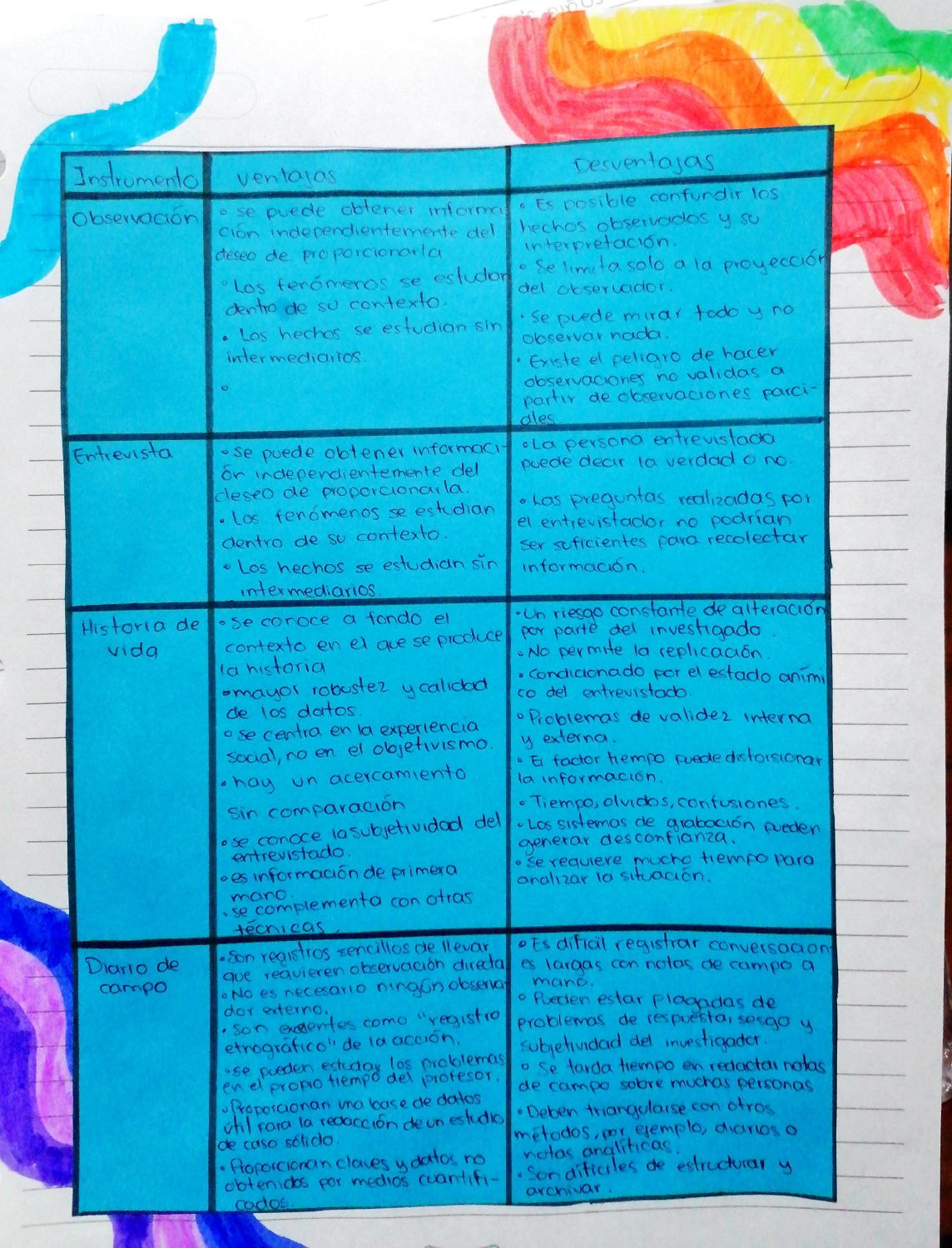 Materia de asesoría: Herramientas para la investigación educativaTema: métodos de investigación